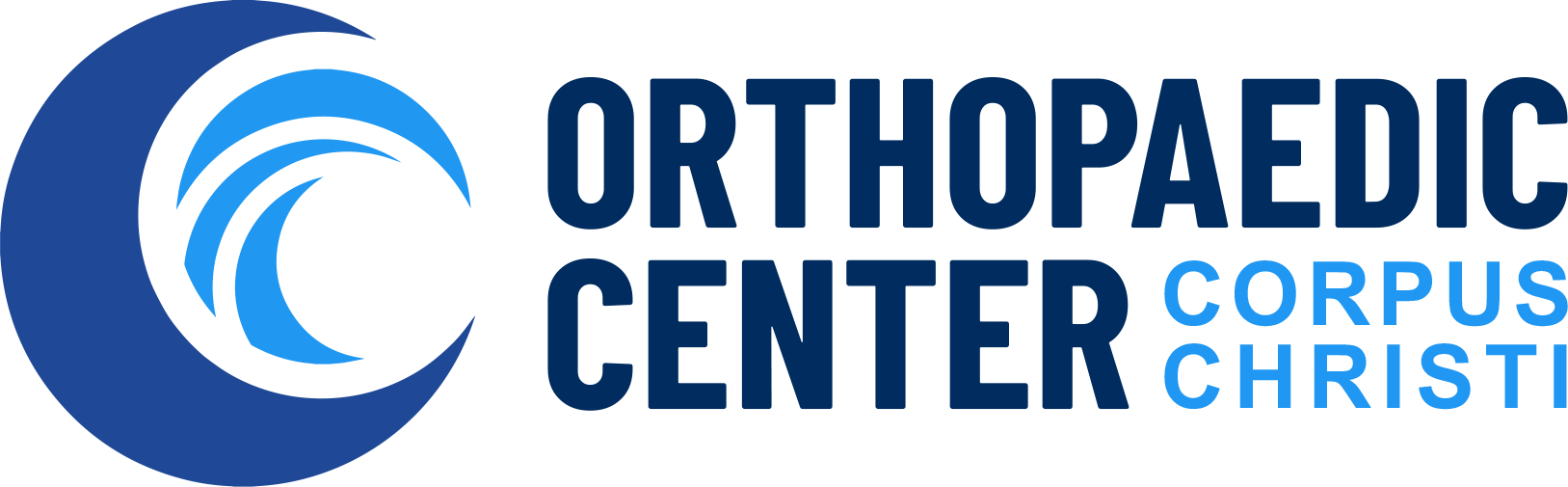 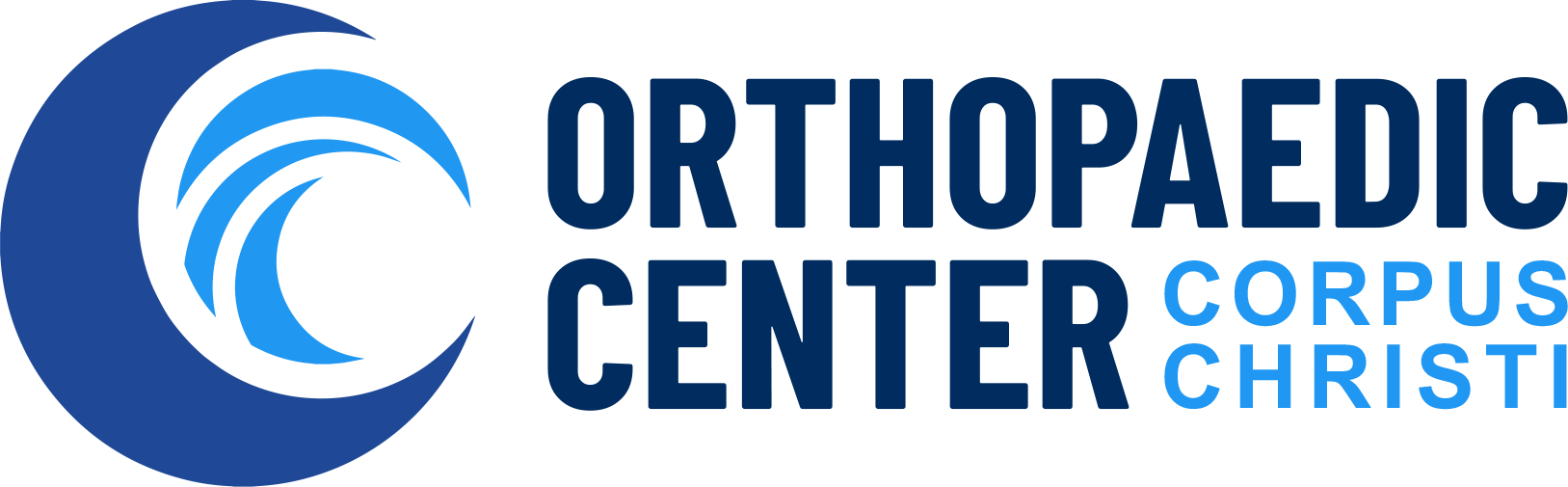 Examination and Diagnosis of the Shoulder
Dr. Brian Patterson
Thank You !
Wonderful Meal




				Drinks and Fun
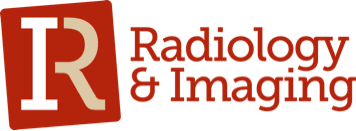 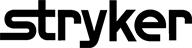 Background
Born and raised in Corpus Christi
Graduate of WB Ray High School
UT undergraduate
Medical School & Orthopaedic Residency  UTMB Houston
Shoulder Exam
History 
Important in orthopaedics, includes mechanism of injury, athletic injury, over use etc…

Physical exam 
The shoulder is a complicated joint and provocative testing guides your diagnosis
Anatomy
Anatomy
Anatomy
The 4 Rotator Cuff Muscles
Shoulder Exam
Get the history – What happened, when did it start

Ask where it hurts (have the patient point to the spot)

Get them to show you what movements make it hurt

What position relieves the pain

Bilateral upper extremities should be examined and compared to detect differences in both strength and ROM
Palpation
Clavicle
AC joint
Bicipital groove and biceps tendon
Anterior and posterior glenohumeral joint
Coracoid process
Scapula
Range of Motion
Normal Findings
Forward flexion to 180 degrees
Extend behind back 40 degrees
Abduction 180 degrees (arms slightly supinated) 
Adduction to 0 degrees (arms at side of body)
Range of Motion
External Rotation (elbows at 90) 90 degrees

Internal rotation (elbows at 90) 70 degrees

Internal  Rotation - Apley Scratch Test 
reach behind head - should reach opposite superior medial scapula 
Reach behind back should reach opposite inferior medial scapula
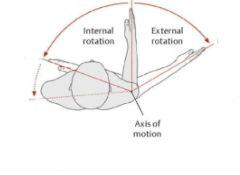 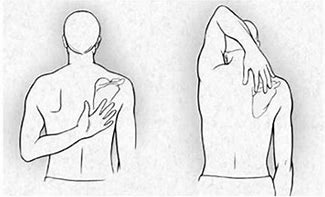 Strength
Measured on a 5 point scale and compared to opposite side  (1 – 5)

Supraspinatus
	Empty can test – arms out thumbs down push up

Infraspinatus/Teres minor
	External rotation – (elbows at 90) push out

Subscapularis
Resisted internal rotation 
Lift off test (arm behind back, palm out, push away from body
Can also use Napoleon test, hand on belly, examiner attempts to pull hand off belly

Deltoid isometric (elbow at 90 degrees by the patients side)
Anterior – push forward
Lateral – push out & up 
Posterior – push back
Provocative Testing – Rotator Cuff
Drop Arm test (massive RC tear)
supraspinatus tear, raise arm to side as high as possible, slowly lower to 90 and hold, with complete rotator cuff tear, arm will drop

Impingement Test (Subacromial Bursitis/RC tear)
area under acromioclavicular joint where the rotator cuff muscle traverse, Neer sign – pronate arm, passively forward flex, any pain is a positive, this pinches the rotator cuff tendons/muscles under the coracoacromial arch

Hawkins Test (Subacromial Bursitis/RC tear)
forward flex arm to 90, bend elbow to 90, internal rotate, force humerus greater tuberosity into the coracoacromial arch – impinges supraspinatus
Provacative Testing Labrum
Speeds Test (biceps tendon or labral pathology)
forward flex with palm up, push up with resistance 

O’Briens Test (specific for labral tear)
arm forward flexed, adduct about 20, internally rotate to thumb down, pt to resist downward pressure, next externally rotate to thumb up, pt to resist downward pressure, positive is pain or painful clicking with thumb down, relieved with thumb up

      Crank Test (test for labral pathology)
forward flex arm, elbow to 90, internally and externally rotate while applying (axial load) pressure towards pt through the glenohumeral joint. Positive is pain, catching, or painful clicking
Provacative Testing Labrum
Apprehension Test (labral tear/glenohumeral joint stability) 
stabilize scapula, arm to abducted to 90, externally rotate humerus, positive indicates anterior instability, subluxation, or dislocation

Relocation Test – performed after a positive apprehension test, in the same position, apply anterior pressure over proximal humerus, positive is a look of relief
 
Anterior Release Test – Same position as the relocation test, anterior shoulder stability, positive is pt report of pain or instability upon release of pressure
 
Sulcus Sign Test (test for glenohumeral laxity)
pull arm down proximal to elbow while palpating the acromioclavicular joint with other hand
Diagnosis
Subacromial Bursitis/Tendonitis = 
Impingment Syndrome
Genohumeral OA
Labral Tear
AC joint OA
Biceps Tendonitis
Always keep cervical issues in the back of your mind (especially if it is bilateral shoulder pain)
Something not Related to the Shoulder!
5 minutes Regarding advancements to Total Knee Replacement Technology

Significantly improving patient outcomes
Total Knee Replacement Technology
Stryker Mako - Robotic Assisted Total Knee Arthroplasty
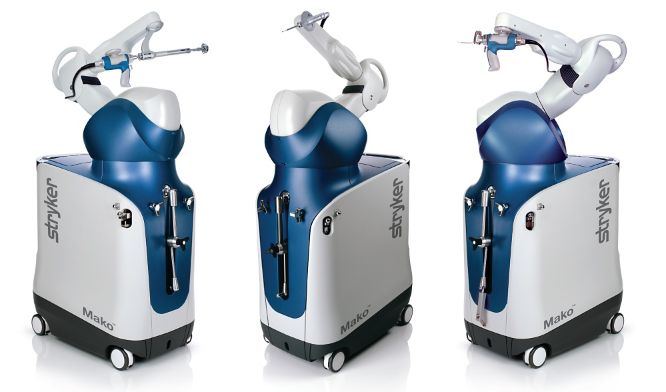 Mako Protocol
Surgical candidate who has failed conservative therapy and wishes to proceed with surgery
Medical clearance obtained
CT of the knee is ordered for preoperative planning = Radiology and Imaging 
CT 3D modeling in robot allows for determining optimal implant size as well as position, and alignment for each individual patient
Dr. Patterson and his Robot
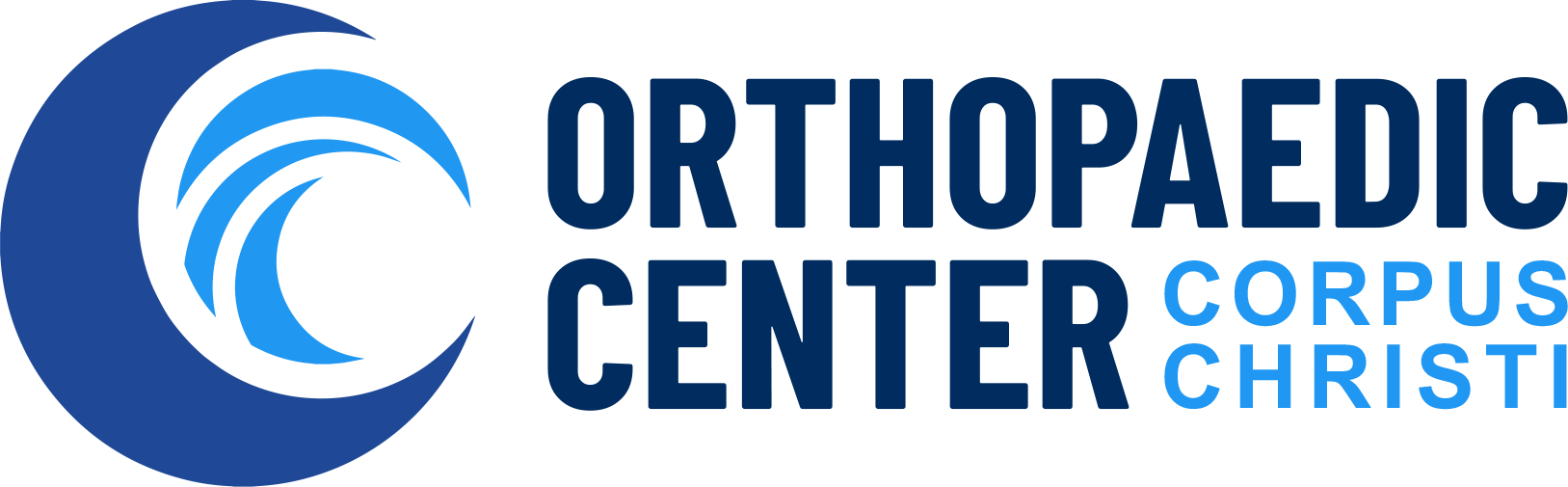 Proud to be the Official 
Orthopaedic Team Physicians 
for the
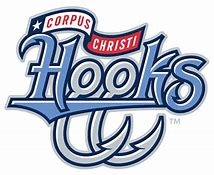 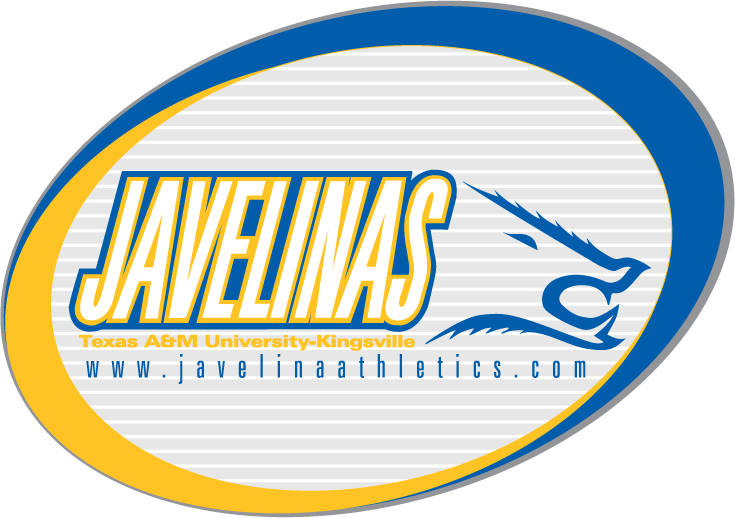 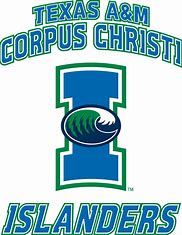